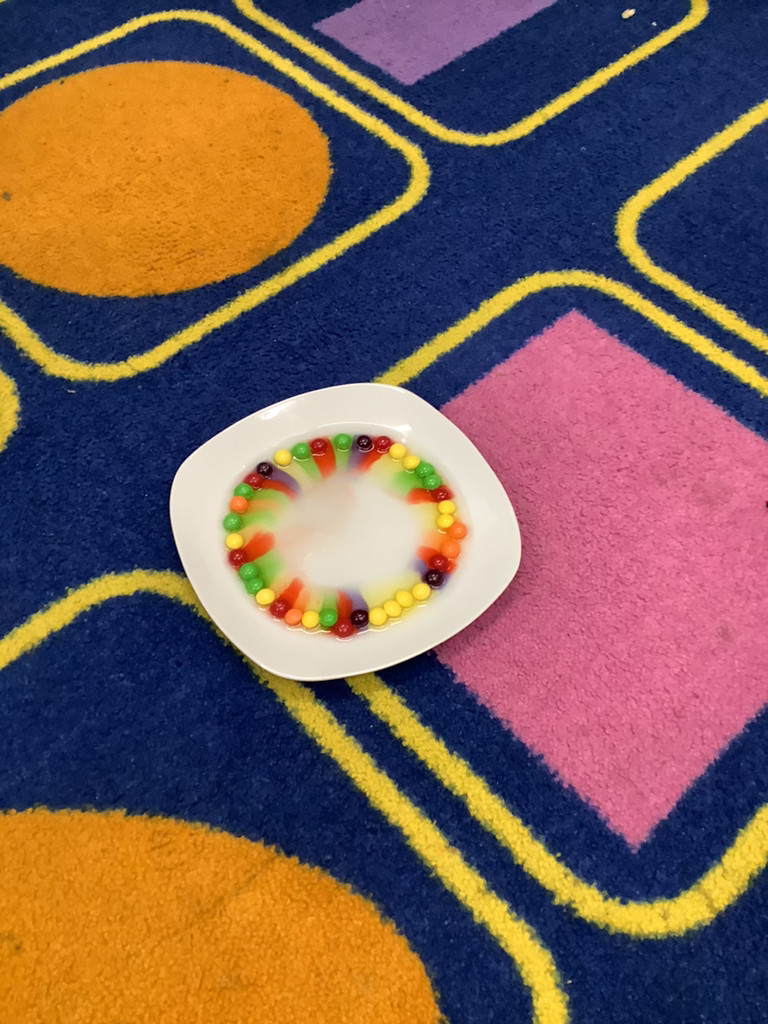 Science Week!
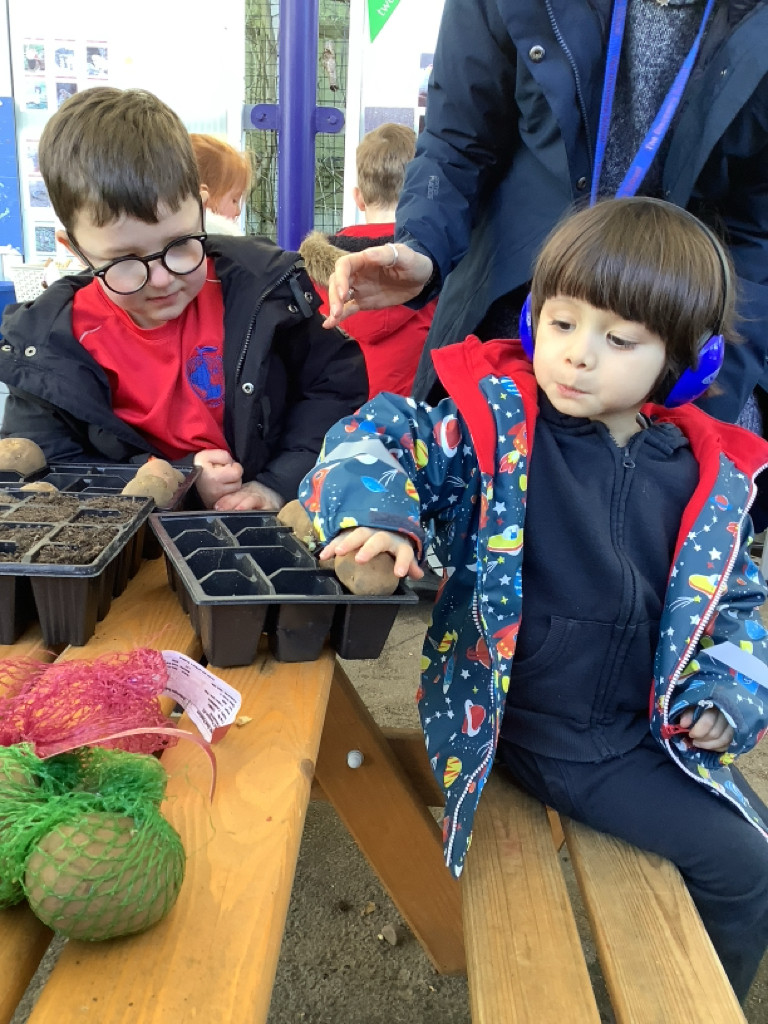 Planting and growth
Material rubbings
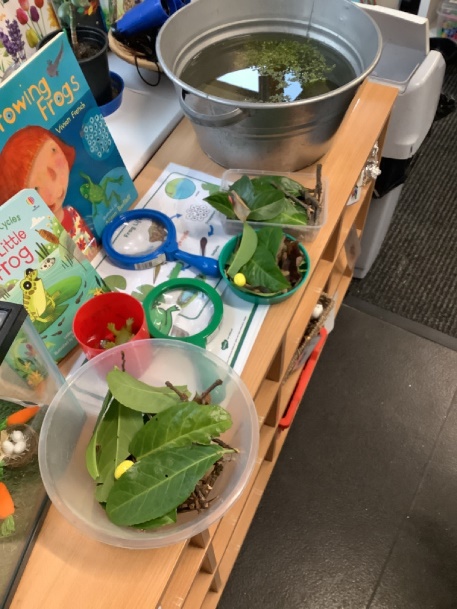 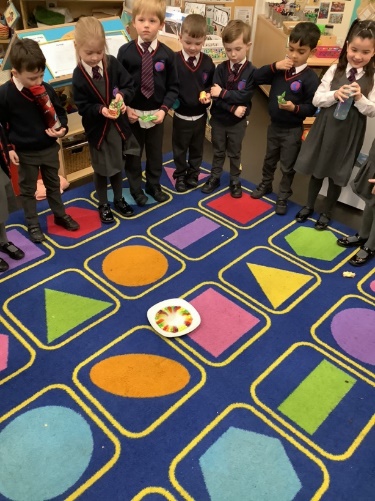 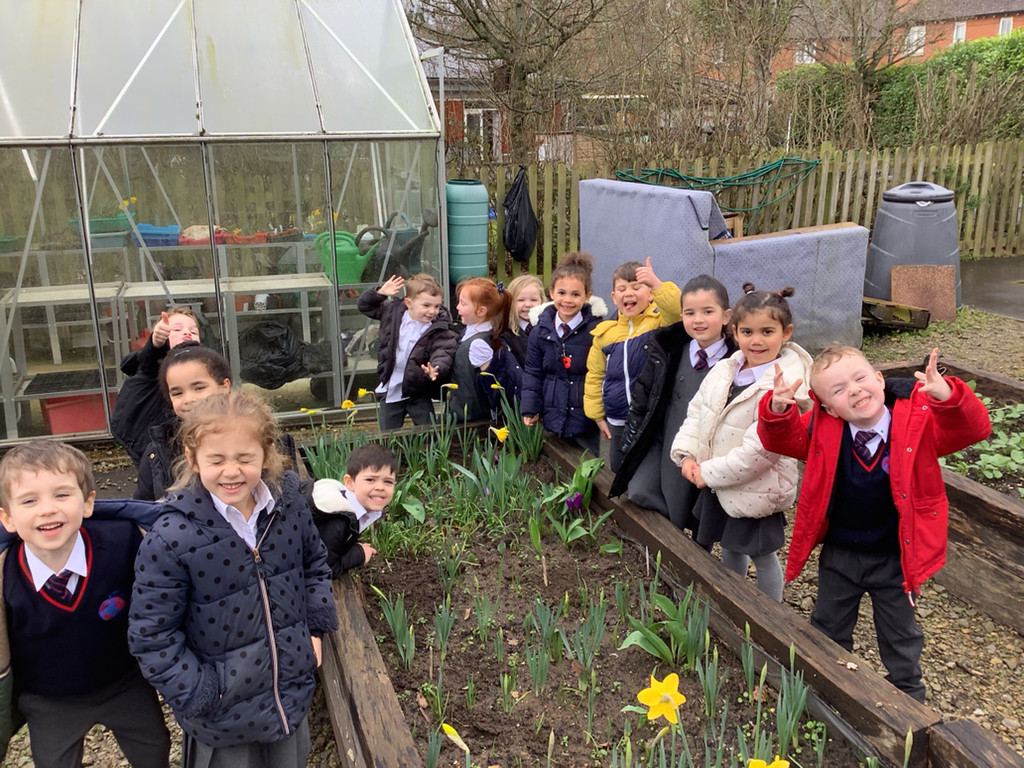 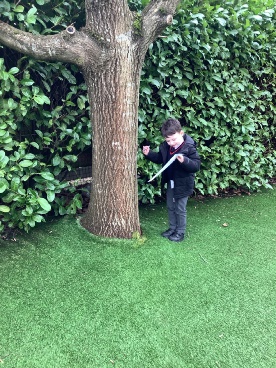 Experiments
Nests
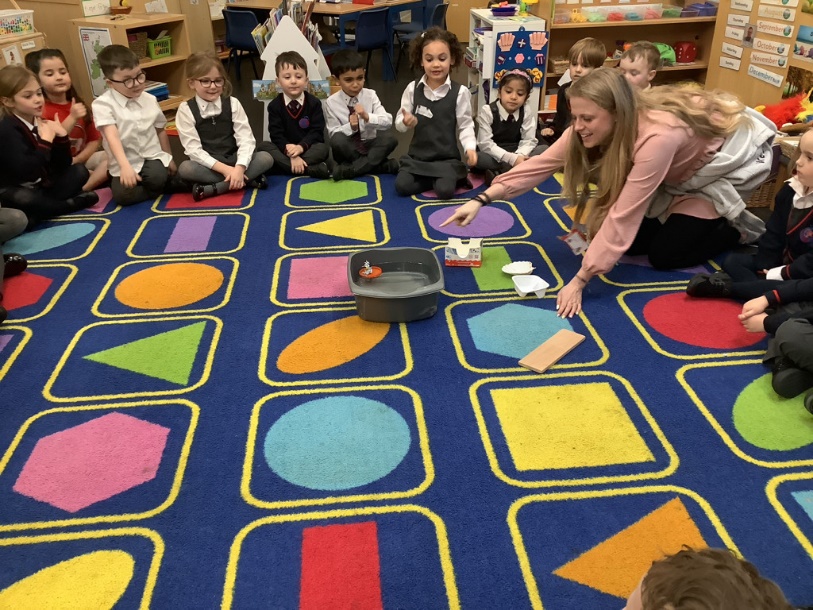 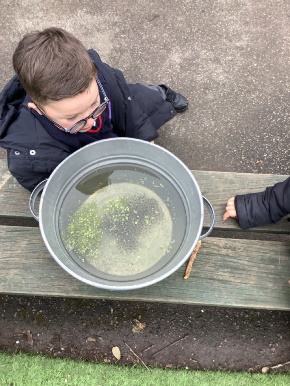 Spring time changes
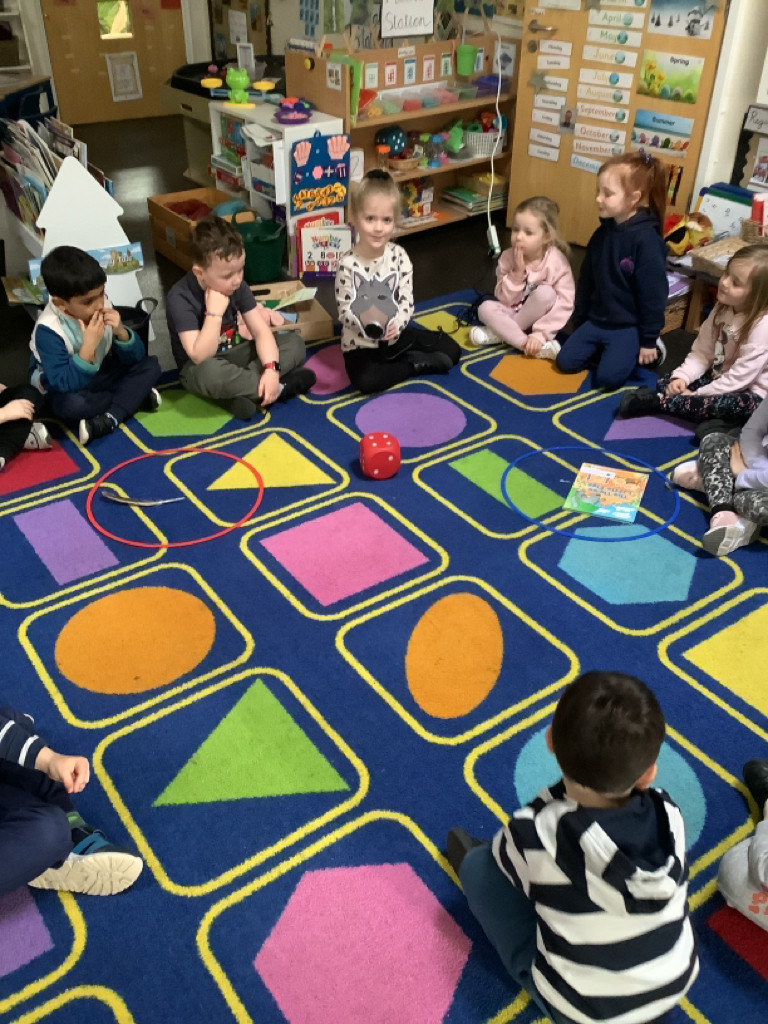 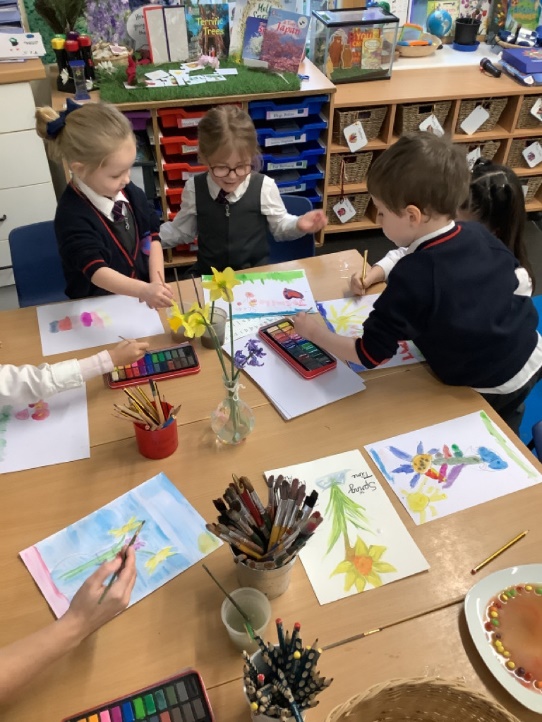 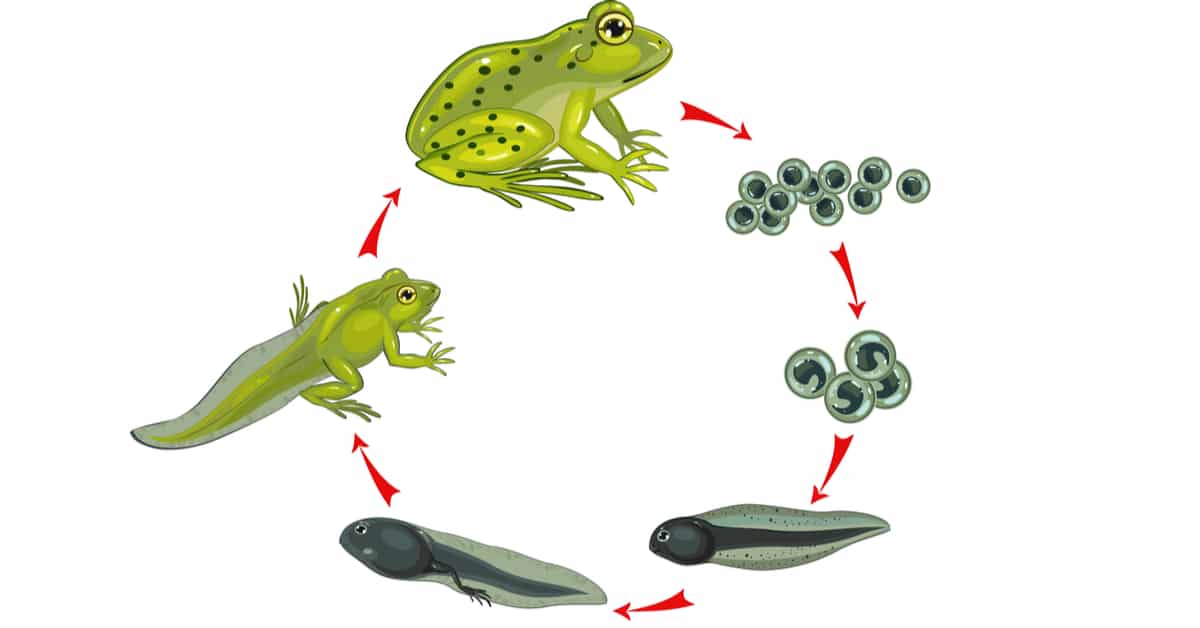 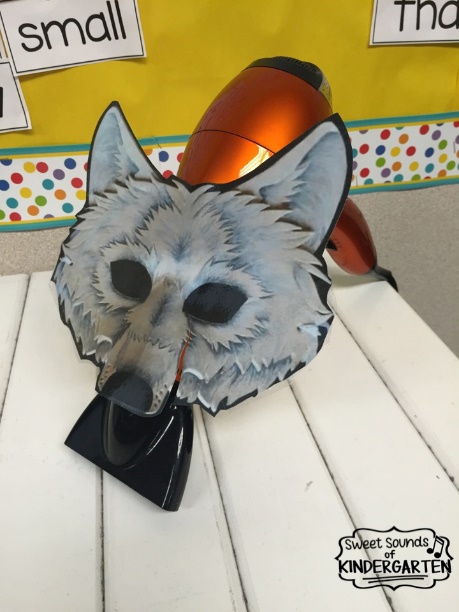 Sink or float?
Frog Spawn - Tadpoles
For Science week EYFS learnt about the word ‘experiment’ and took part in a range of experiments. We linked these to our focus text. We also learnt about the seasonal changes into Spring and how time changes the seasons across a year. We also learnt a song about time!
Song about time...
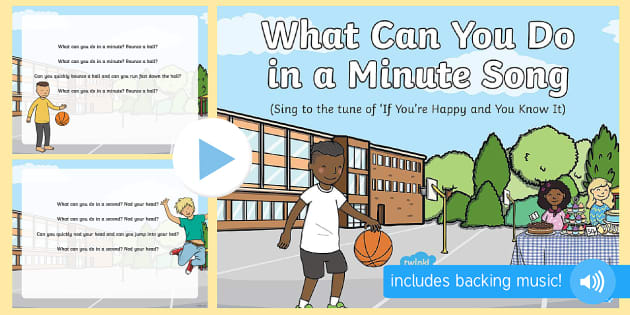